NEW NORMAL ( POLA HIDUP BARU ) BERSAMAC0VID-19
dr. Wildan Asfan Hasibuan M. Kes
Ketua PAEI Cabang Riau
NEW NORMAL
 ( TATANAN HIDUP SEHAT BARU )
BERSAMA COVID-19
dr. Wildan Asfan Hasibuan M. Kes
                                         Ketua PAEI Cabang Riau
Latar Belakang
Kepres no 11 tahun 2020 : menetapkan Indonesia dalam Kedaruratan Kesehatan Masyarakat Covid-19
Pembatasan Sosial Berskala Besar adalah pembatasan kegiatan tertentu penduduk dalam suatu wilayah yang diduga terinfeksi Corona Virus Disease 2019 ( Covid-19 ) sedemikian rupa untuk mencegah kemungkinan penyebaran Corona Virus Disease ( Covid-19 )
Pelaksanaan PSBB meliputi :
Peliburan sekolah dan tempat kerja
Pembatasan kegiatan keagamaan
Pembatasan kegiatan di tempat atau fasilitas umum
 Pembatasan kegiatan sosial dan budaya
Pembatasan moda transfortasi ; dan
Pembatasan kegiatan lainnya khusus terkait aspek pertahanan dan keamanan
Obat dan Vaksin masih dalam penelitian , kemungkinan baru produksi massal Desember 2021.
Pembatasan sosial jangka panjang berdampak pada aspek politik, ekonomi, social, budaya, pertahanan dan keamanann, serta kesejahteraaan masyarakat
Perlu strategi dan upaya yang komprehensif dalam percepatan penanganan covid-19
Mempertahankan zona hijau tetap terjaga, merah, oranye, dan kuning  bisa terkendali dan turun statusnya serta mencegah terjadinya Puncak / gelombang kedua epidemi
Kepmenkes : no : HK.01.07/Menkes/328/2020 ttg Pedoman di perkantoran dan industri
Kepmendagri : no : 440 – 830 tahun 2020 ttg Pedoman Tatanan Normal Baru produktif dan aman bagi ASN
Zona ( Tingkat Wilayah               ( Kab/Kota, Prov, Negara )
Hijau    : Tidak ditemukan kasus + Covid-19 
Kuning :  Ada kasus + , ada transmisi lokal, tidak ada kelompok 
                        ( cluster )
Oranye : Ada kasus + , berbatasan dengan wilayah zona merah
Merah  : Transmisi komunitas dan tidak terkendali ( Rt >1) 

Masa pengamatan peralihan zona : 3 minggu
NEW NORMAL
New Normal : Strategi pencegahan dengan merubah perilaku masyarakat dan institusi
I. PERILAKU HIDUP BERSIH DAN SEHAT
Pakai masker bila keluar rumah dan tempat kerja
Jaga jarak 
Sering cuci tangan pakai sabun/sanitizer
Olahraga dan istirahat cukup
Gizi yang cukup
II. UPAYA KESEHATAN
Testing  : ODP, PDP, Nakes yg Kontak dgn Penderita, dan Surveilans
Tracking dan Tracing
Treatment dan Isolasi
Manajemen KrisisPelonggaran pembatasan sosial dilakukan secara bertahap
Penyusunan Protokol Kesehatan 
Sosialisasi / Edukasi
Simulasi
Pelaksanaan
Monitoring
Evaluasi
PDCA
Indikator keberhasilan
I. PHBS
1. Orang pakai masker bila keluar rumah :
 Metodologi : Kohort  di pasar tradisional, atau Pabrik dengan jumlah karyawan yang banyak (>100 orang) per 14 hari.
Pengumpulan Data :
Sampel 100 orang dengan lokasi di pasar tradisional/pabrik dan tidak berubah dalam waktu pengamatan.
Ukuran : Persen ( target 70 % )
Pelaksana : Dinas Pasar dan Puskesmas
2. Jaga jarak > 1 meter ( Physical Distancing ) : 
Metodologi : Kohort  di pasar tradisional, atau Pabrik dengan jumlah karyawan yang banyak (>100 orang) per 14 hari.
Ukuran : Persen ( 70 % menurunkan kasus 80 % , Sydney )
Pelaksana : Dinas Pasar dan Puskesmas
3. Cuci Tangan Pakai Sabun / sanitizer
Metodologi : Kohort  di pasar tradisional, tempat-tempat umum (mall, kedai kopi, swalayan, perkantoran) atau Pabrik dengan jumlah karyawan yang banyak (>100 orang) per 14 hari. 
Ukuran : a. Tersedia / Tidak tersedia (Persentase)
b. Digunakan / Tidak digunakan (Persentase)
Pelaksana : Puskesmas dan Tim Gugus Tugas Kecamatan.
II. Indikator Upaya Kesehatan  
Epidemiologi
Pelayanan Kesehatan
Surveilans
TERKENDALI :
Indikator Epidemiologi :
Kasus konfirmasi +  menurun 50 %
Angka ODP menurun
Angka PDP menurun
Angka Kematian ( CFR ) menurun
Kesembuhan naik
Indikator Yankes 
Jumlah TT ruang isolasi > pasien Covid-19 dan PDP atau pasien sembuh harian > kasus baru yg memerlukan perawatan RS
APD cukup
Ventilator cukup
Catatan : Kesiapan bila terjadi Second Peak/Wave
Indikator Surveilans 
Testing : 3500 per 1 juta penduduk
 Positif rate : < 5 %
 Effective Reproduction Number ( Rt ) : < 1
Catatan : Bila jumlah kasus kecil, bahkan nol , Rt tidak digunakan , bisa dipakai indikator lainnya
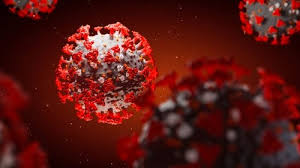 Terima Kasih